Building a resume
Presented by:
Colin Parke
overview
Purpose
Structure
General Content
Examples
Cover Letter
Interview Binder
Questions
warning
This is not an end-all-be-all presentation of resumes
Please contact the following groups if more information is required:
U of I Career services (Any major)
U of I Engineering Career Services
Rachel Otto: Career Development Liaison
	- rotto@uidaho.edu
Purpose
Presenting your abilities to a possible employer
Use at the Career Fair on October 7th from 2-6 
Applying to Grad School
Capture the readers attention
“You never get a second chance to make a first impression”
Your resume IS your first impression to most companies
Online applications necessitate a good resume
Structure
Font: 10-12
For body text, headlines can range from 14-22
Do not use contractions (i.e. don’t aren’t, shouldn’t, etc.)
Typeface: sans-serif, readable, not Times New Roman
Bolded sections: Name, Objective, Background, Skills, etc.
Dates: Month/Year
Paper Color: White
Page Count: 1
NO EXCEPTIONS, this is not a CV
General Content
overview
Short bulleted statements
If a sentence exceeds 1 line, make sure it’s worth it!
Avoid personal pronouns (I and me)
They already know it’s about you
Start statements with action verbs
Consistency is key
A well formatted resume will take no effort to read, allowing your skills to shine through, not your MS Word inabilities
General Content
Heading
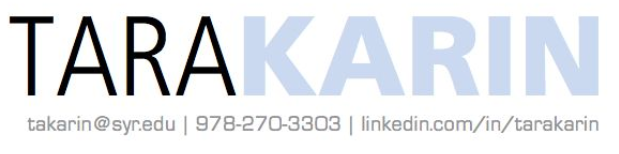 Recommended Content
Name
Address
Phone Number
Email
Linkedin (optional)
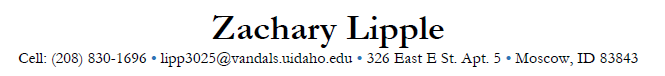 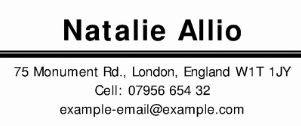 General Content
Objective vs. summary
Objective
Tells the employer what you’re looking for in the position
Shows that you’ve done research on the opportunity
Doesn’t stand out, can seem generic if done poorly
Doesn’t make good first impression
Summary
Shows the employers why you’re qualified
Stands out and makes the rest of the resume more understandable
Atypical, may be deemed “wrong” by a select few
Doesn’t explain which position you’re applying for
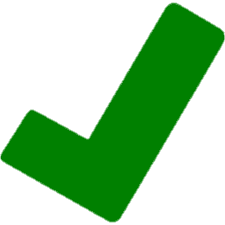 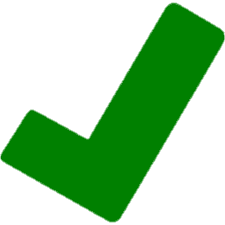 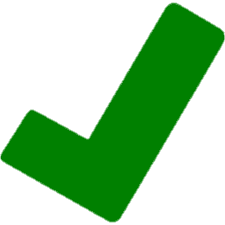 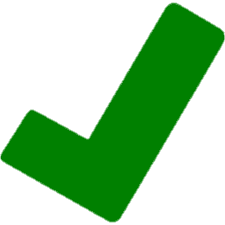 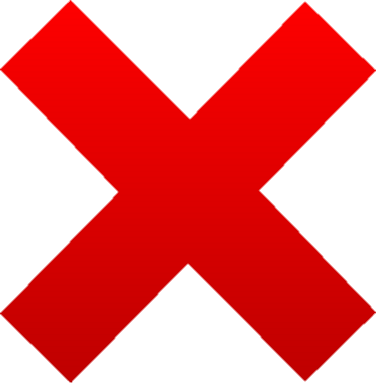 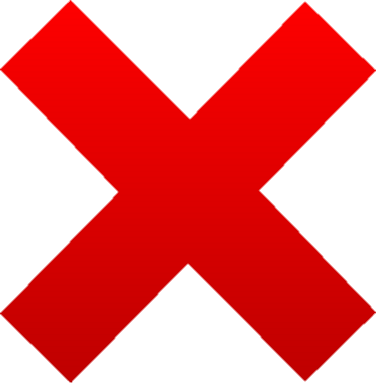 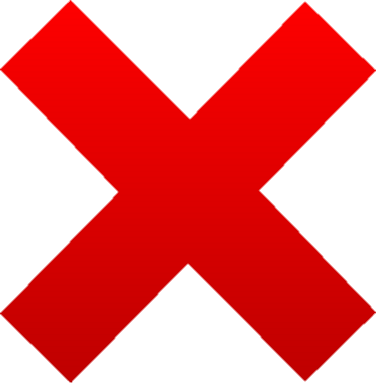 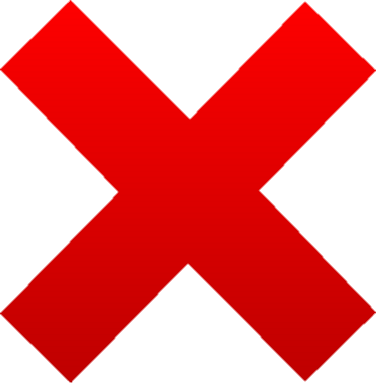 General Content
Overview vs. summary
Objective
Example
“To obtain a challenging and rewarding internship that builds upon my existing engineering and leadership experience.  I am anxious to contribute to (Insert Company Name) engineering efforts and learn about your organization.”
Summary
Example
“Currently a Senior in Mechanical Engineering, I have gained experience from several internships as well as working on an SAE Clean Snowmobile Challenge Team.  This experience has advance my abilities in simulation, engine testing, project management, component design and fabrication, technical writing and technical presentations.”
General Content
education
Important Criteria:
Schools attended (do not include high school)
Degree (Bachelor’s of Science: Mechanical Engineering)
Estimated Completion Date
GPA (if It’s over 3.0, otherwise do not include)
Dean’s list (if applicable)
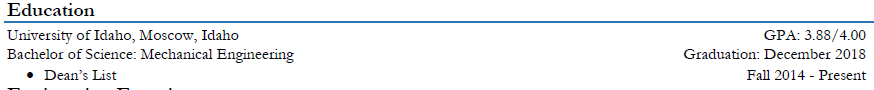 General content
experience
This is the big one, this will be a bulk of your resume
Use reverse chronological order (present  past)
Freshman/Sophomore
Include all work experience within reason
No one cares if you mowed your grandma’s yard
Go into depth of how they help you in engineering
They all do, it’s just finding out how
Junior/Senior
Include only relevant experience
Change header to Engineering Experience
Go into as much depth of the projects as you can
If space is a premium, cut down from older internships
General content
Experience
Something everyone should have (or some iteration of)
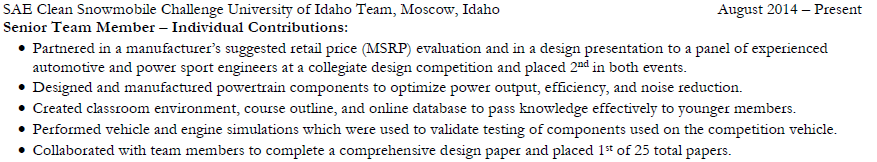 Zach Lipple:
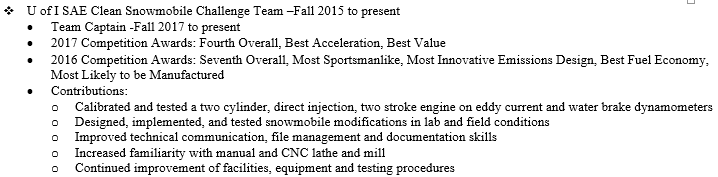 Ian Sullivan:
General content
Software & skills
Schools of thought
1: Organize by proficiency levels (i.e. excel at, proficient at, have used, etc.)
2: Organize by type (i.e. simulation, solid modelling, calibration, languages, etc.)
Neither is right, it’s a matter of preference
Skills
This would include welding certifications, machining certifications, etc.
Do not include “I know how to weld” or “I’m pretty good on a lathe”
These are not relevant and are not quantifiable
General Content
Software & Skills
By Type
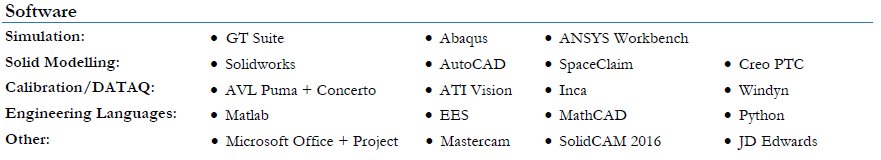 By Proficiency
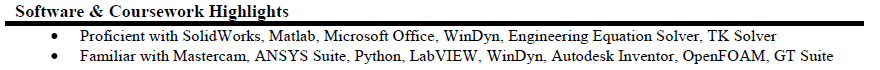 General format
Relevant coursework
Include all classes you will have completed by the time the internship will have started
Do not include course numbers, but instead course names
Freshman/Sophomores
Include all classes you’ve taken in the engineering field
Do not include things like art, language, poly sci, etc.
Juniors/Seniors
Include all technical electives you’ve taken
Don’t include sled, not worth the explanation
General content
Optional sections
Scholarships & Awards
Optional, not everyone has them
Include University scholarship, National Merit Scholars, Notable awards, etc.
DO NOT include sled papers, these are not published, nor peer reviewed. 
Memberships & Extracurricular
Optional, nix if space is limited
Include things like SAE member, snowmobile team member, Fraternity/Sorority, etc.
General content
Optional sections
Language proficiencies
Spoken, written, and read proficiency levels should be included
General scale: Fluent, Expert, Advanced, Intermediate, Beginner
Only include if you speak a 2nd language, do not include if you’ve taken Spanish 101
Community Involvement
Include location, hours, and general information
General Content
Optional sections
Activities
Gives you and the interviewer something to relate about
Easy to cut if space becomes a premium
Photo
Eye catching, include in top left/right of page
Only include if it’s a good photo!
General content
references
References should ONLY be included if you have the space, otherwise they should be a second document
If this pushes you to a second page DO NOT INCLUDE
Contact all references before you include their name
The exceptions being Dr. Dan or Dr. Beyerlien
Do not include family members
Possible inclusions
Professors, previous employers, Professionals you’ve worked with, etc.
Examples
Current/Former Member formats
All of the following resumes have been proven to get jobs.  Feel free to replicate any of the existing templates.
These examples ARE NOT PERFECT.  Each has their own set of flaws/decisions that may not be what you want.
Zach Lipple (Buttons)
Ian Sullivan
Jared Kellerer
Colin Parke
Alex Kiss
Cade Smith
Nick Sentieri (Non-Sled ME)
Cover letter
Necessary for companies you are extremely interested in
A better way to explain who you are, your skills, and your personality for online applications
Works as a way to stand out
Examples        (Sled)				(non-sled)
Interview Binder
Used for in-person interviews
A binder full of example projects that you’ve completed
Complex solid models that you’ve created
Simulations you’ve performed
High performance codes you’ve written
This is another way to SHOW you have the skills for a position
ACTIONS SPEAK LOUDER THAN WORDS
Questions?